Music Education
Instruments of the Orchestra
Lesson 4 : Grades K-2
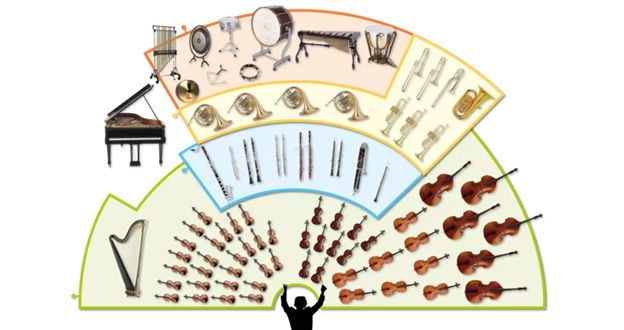 Review of  Lesson 3  :  Flute
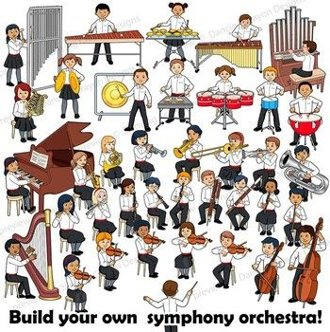 A flute belongs to the ____________ family of instruments.

3 parts of a flute are:
H __ __ d  Joint
B __ __ __ y
F __ __ __  Joint

What kind of flute is played by people in Peru? (Hint:  Think of cooking.)
Instruments of the Orchestra
Lesson 4: Clarinet
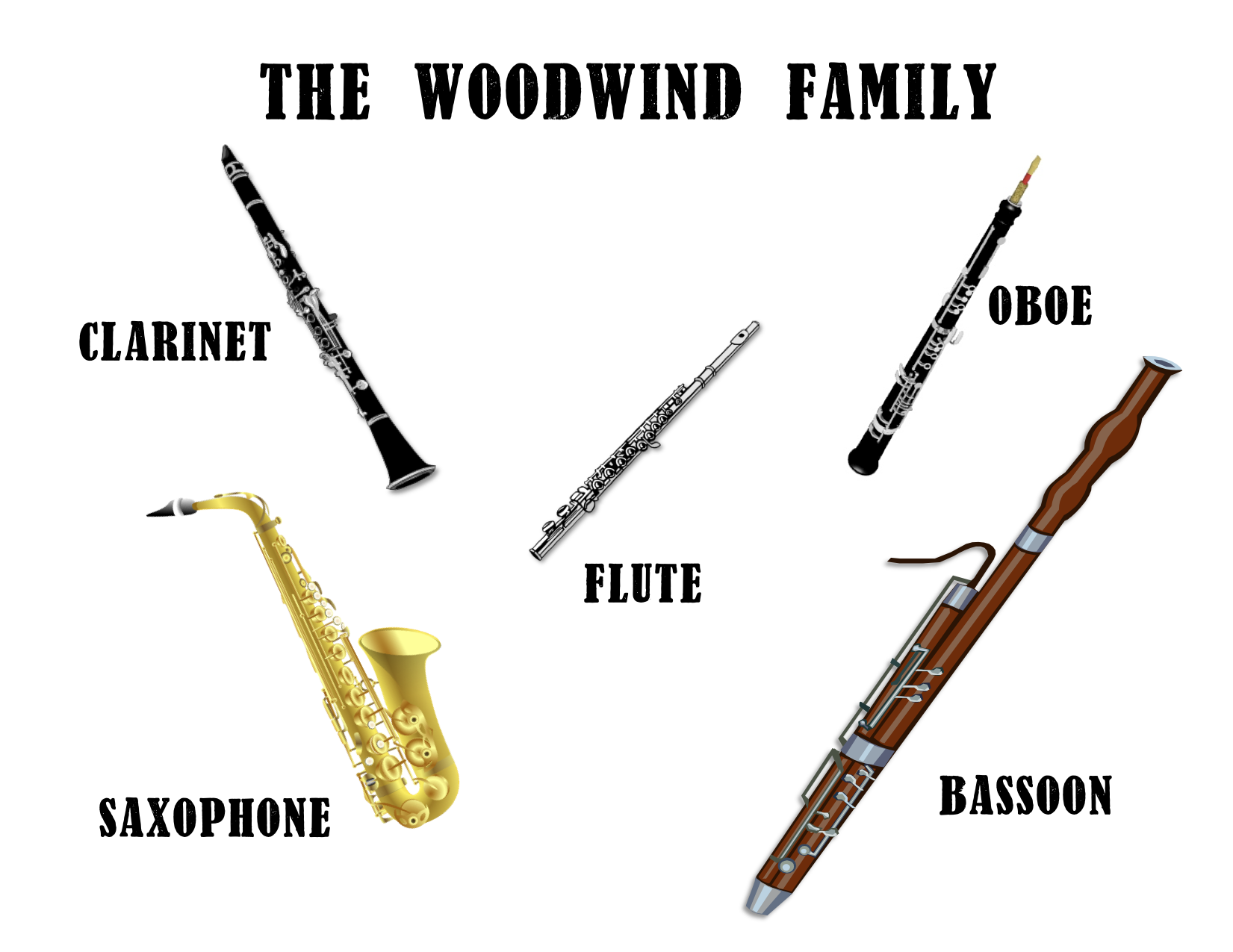 Clarinet
I can identify the sound of a clarinet playing and.
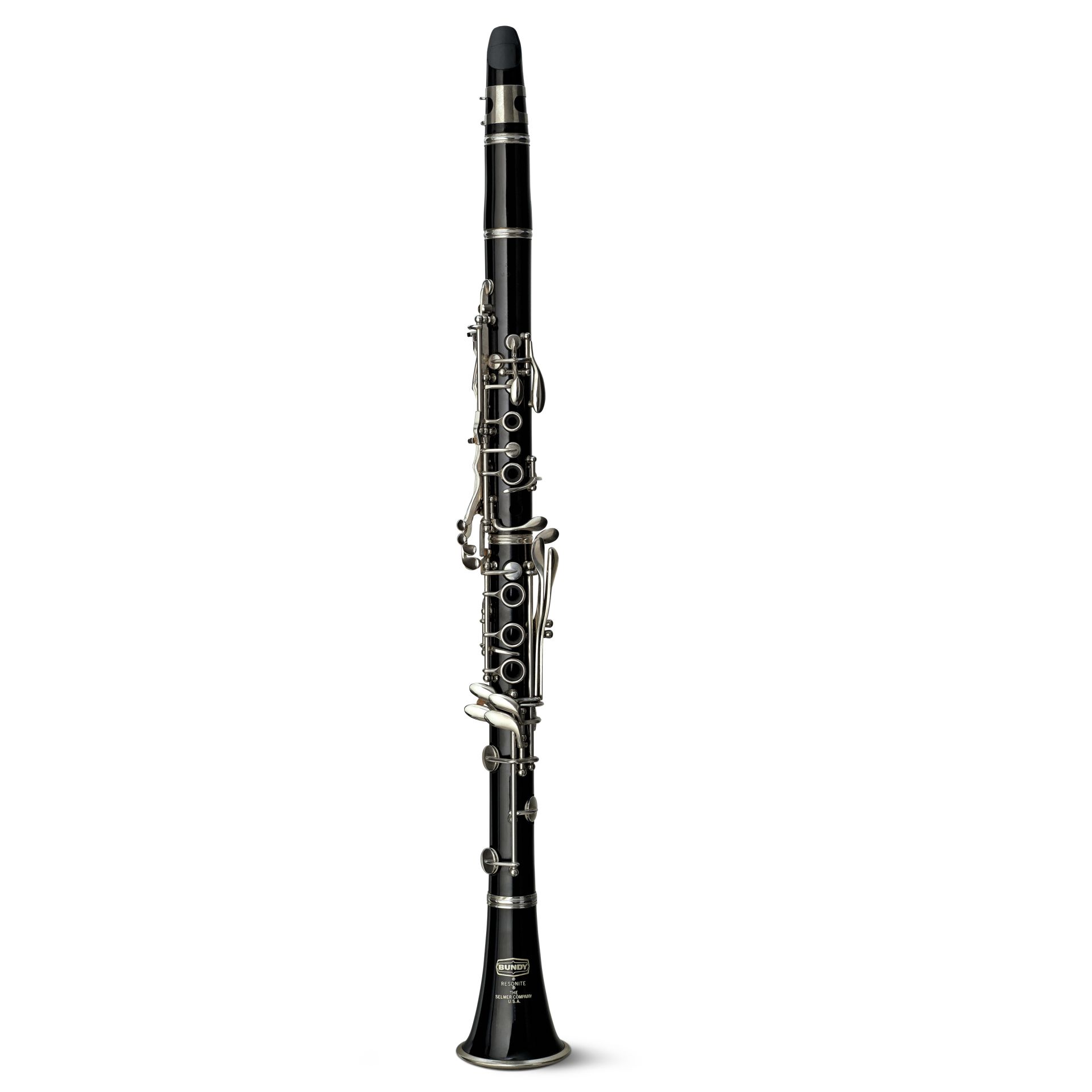 With thanks, this pic comes from: https://www.dkfindout.com/us/music-art-and-literature/musical-instruments/clarinet/t
What are the parts of a clarinet? How does it sound?
https://www.youtube.com/watch?v=fQ59ZNpQ3LQ
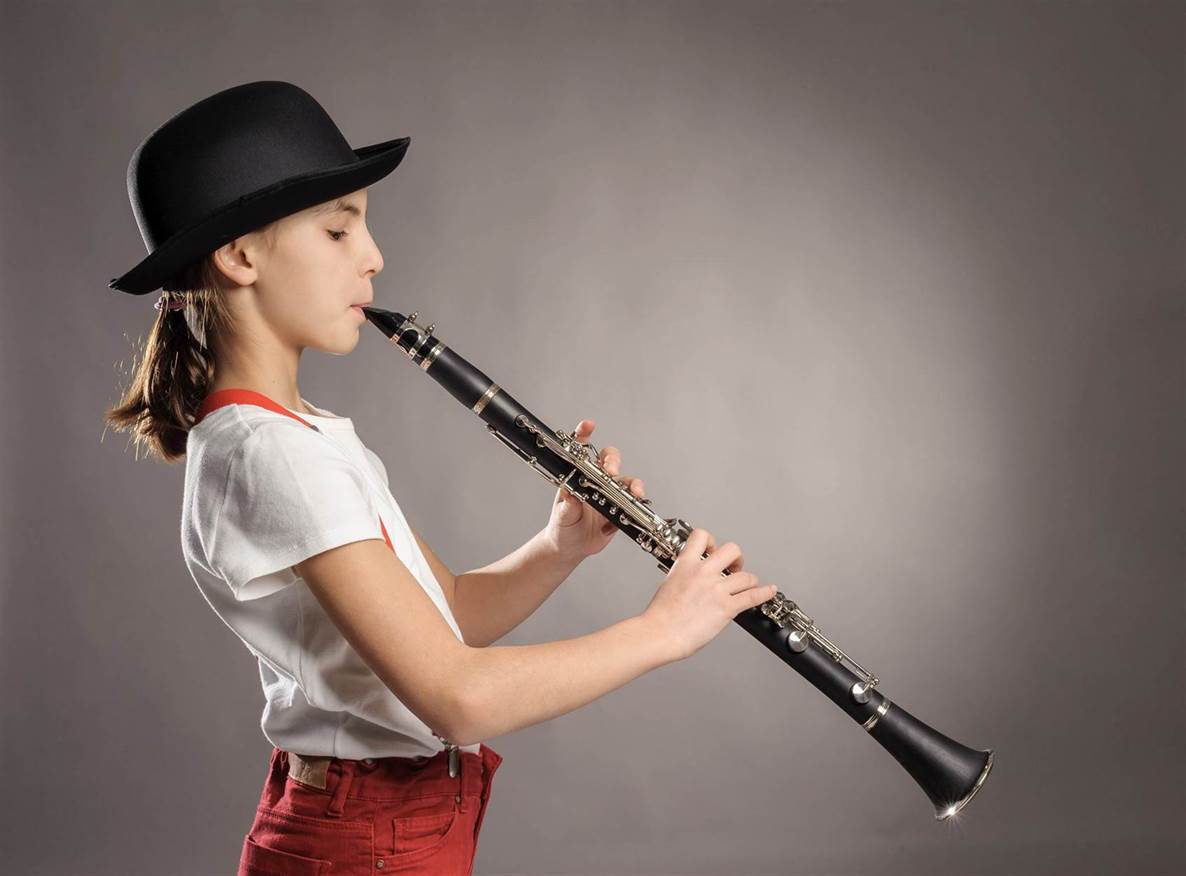 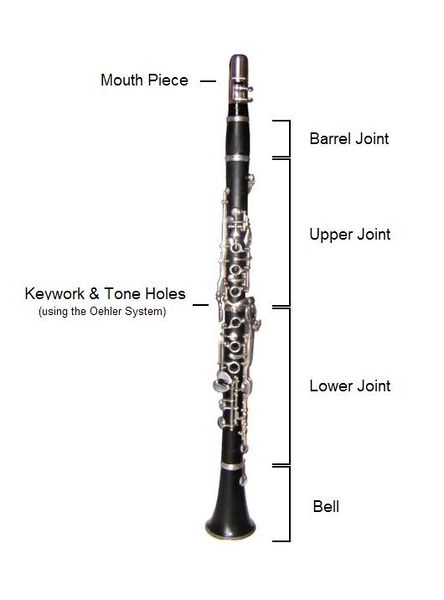 With thanks, this pic comes from: https://www.academymusic.ca/in-home-lessons/clarinet-program/
With thanks, this pic comes from: https://kids.kiddle.co/Image:Clarinet_construction.JPG
What is a reed for the mouthpiece of a clarinet?
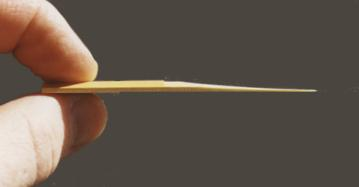 The reed is a thin piece of wood made to act as a fipple for creating the sound of some instruments, including the clarinet.



The reed is attached to the mouthpiece.
With thanks, this pic comes from: http://www.the-clarinets.net/english/clarinet-reed.html/
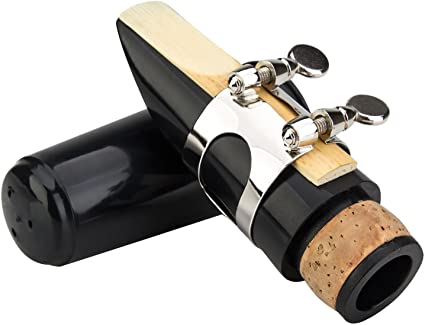 With thanks, this pic comes from: https://www.amazon.com/Clarinet-Mouthpiece-Ligature-Plastic-Cap-black/dp/B00P0AHRQ0/
Rhapsody in Blue by George Gershwin
This is a famous composition. Here’s the clarinet part.
https://www.youtube.com/watch?v=xiYxLKWVfR8

Did you hear the warm sound of the clarinet?
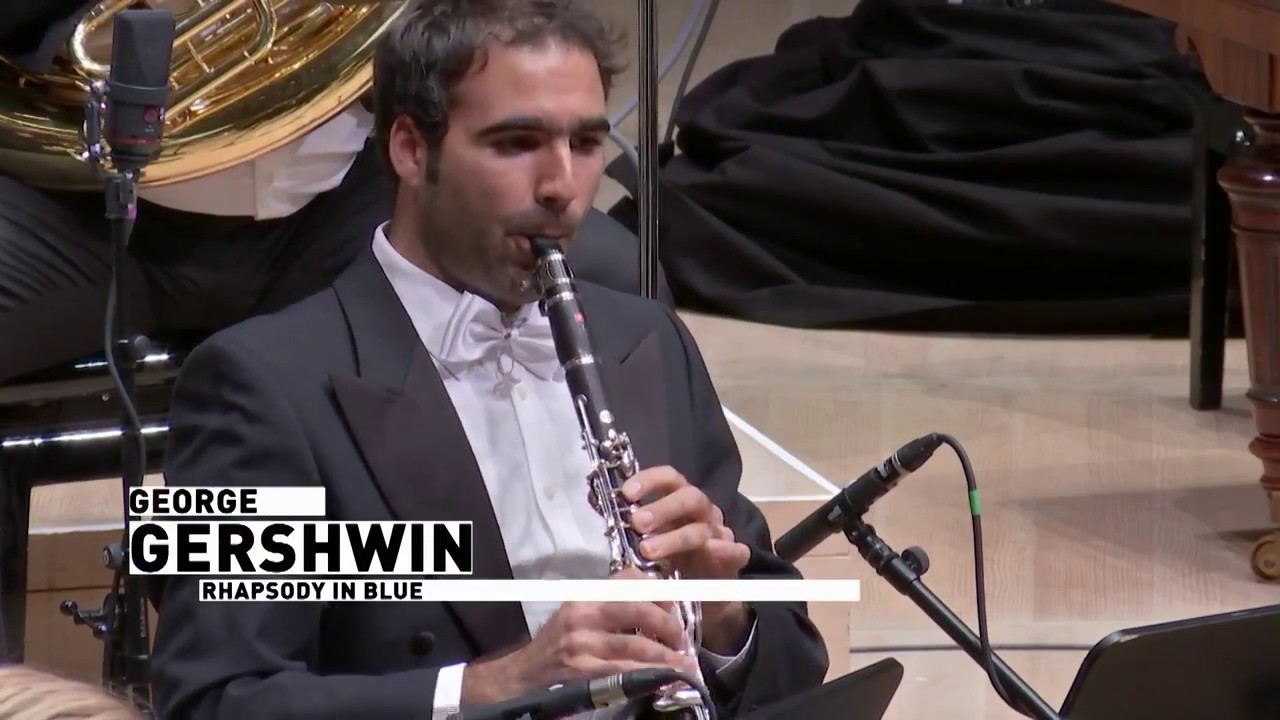 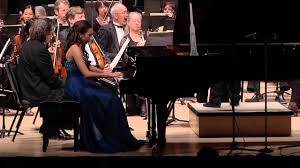 Would you like to hear the whole composition? 
Click on this link. 
https://www.youtube.com/watch?v=7-MJZJjJs4A

What does this song make you think about?
What other instrument is prominent in this composition?
Clarinet is played in many styles or genres of music.
Genre:  Classical Music 
https://www.youtube.com/watch?v=YT_63UntRJE
Genre:  Klezmer Music
https://www.youtube.com/watch?v=yNUY9pqyEaI
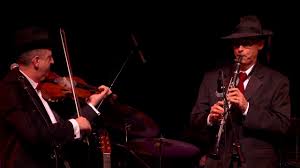 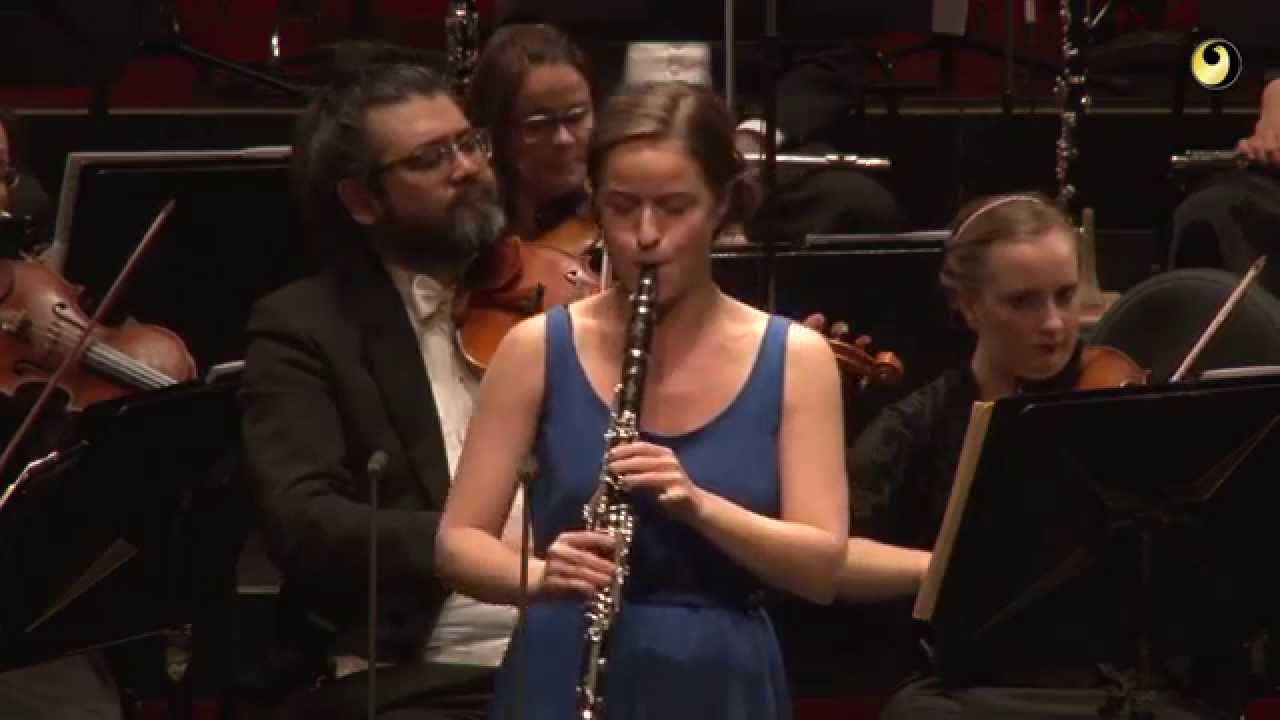 Genre:  What is your guess?  Do you recognize this piece?
https://www.youtube.com/watch?v=xb_O_P84Akw
Genre:  Jazz Music
https://www.youtube.com/watch?v=uN6Nul5DS0o
Genre:  What is your guess?  Do you recognize this piece?
https://www.youtube.com/watch?v=nLaFKsnlvig
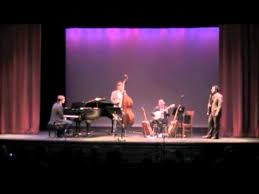 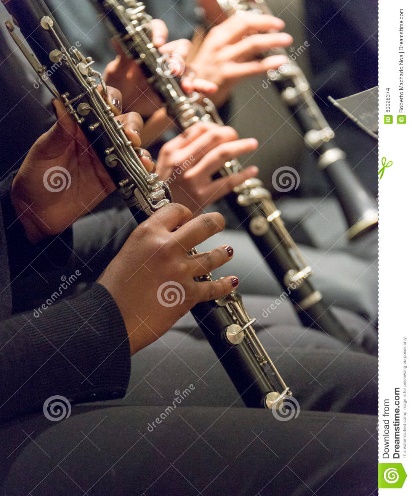 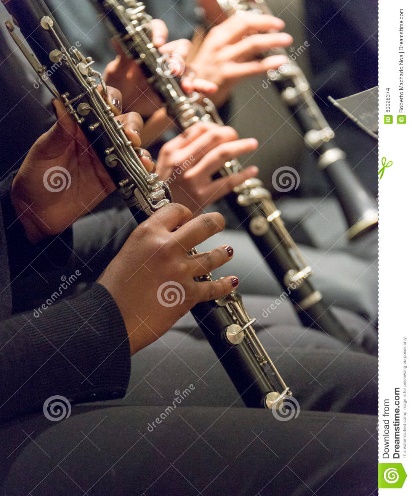 With thanks, this pic comes from:  https://www.dreamstime.com/stock-photo-musicians-playing-clarinet-band-close-up-image60028374
A final short concert for you to enjoy.

Lean On (3:30 min)
https://www.youtube.com/watch?v=nuEMqMc1Fh4
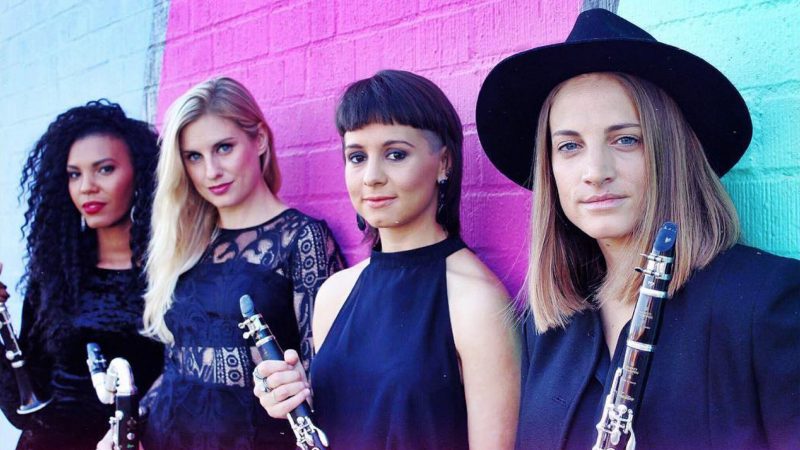 Despacito (3:30 min)
https://www.youtube.com/watch?v=ZHEA1G4FO5c
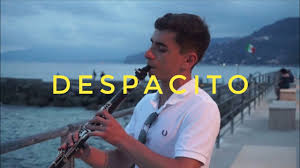 Clarinet
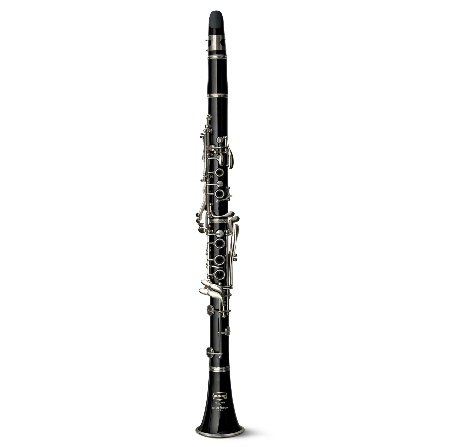 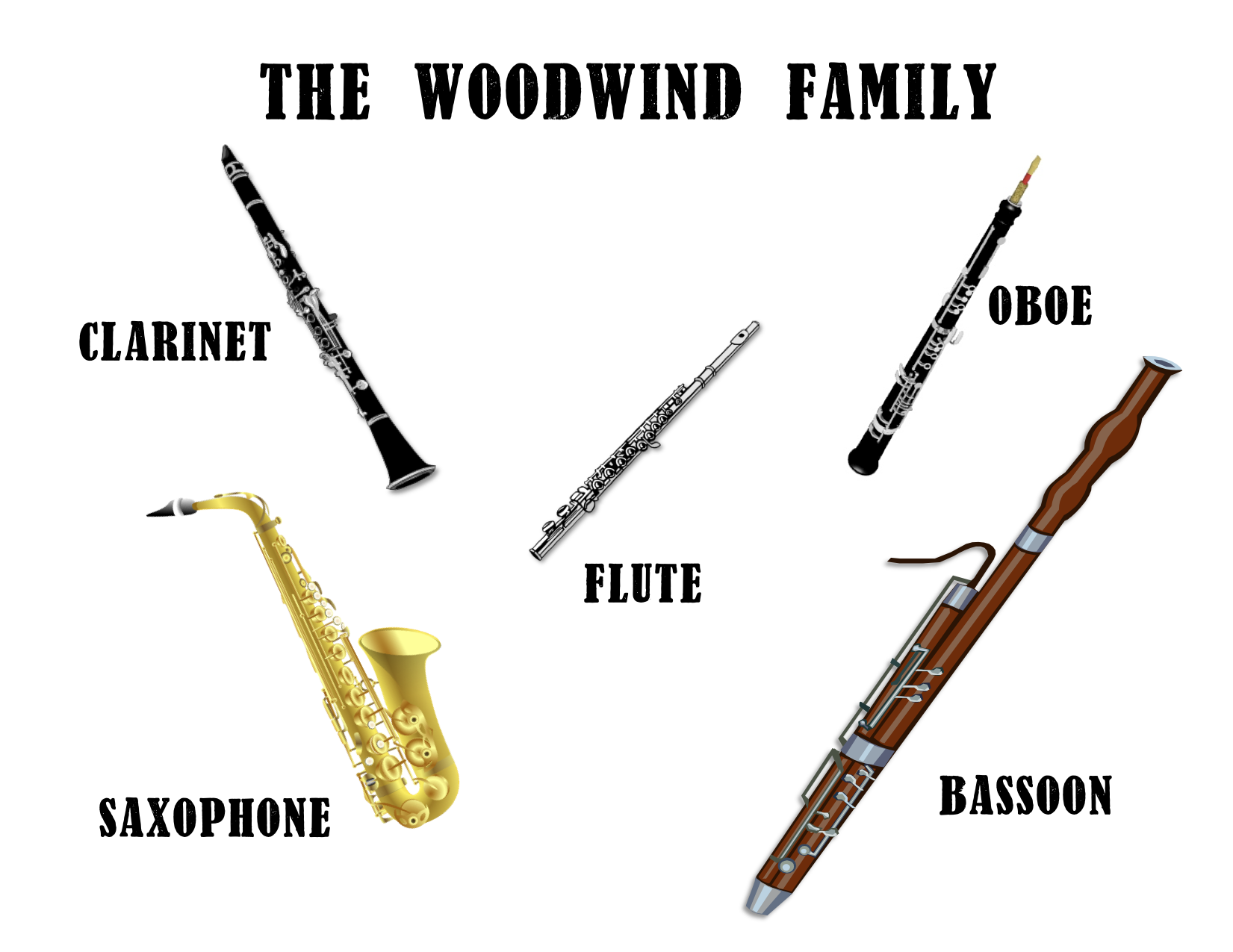 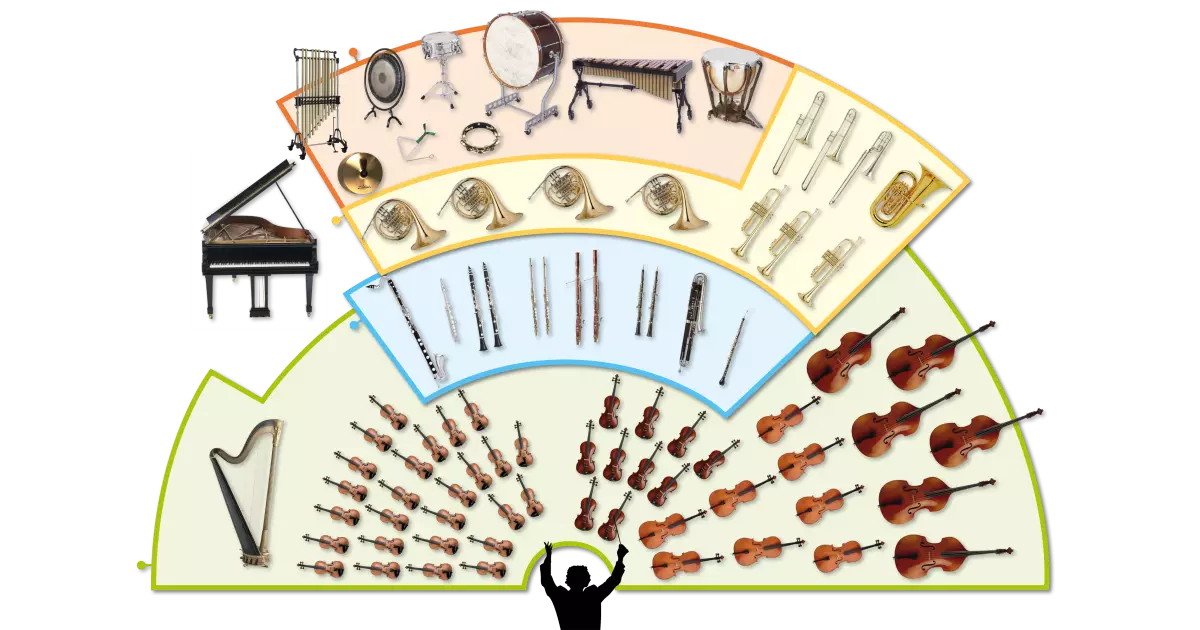 The clarinet has a very warm sound.
In an orchestra, a clarinet is a member of the woodwind family.
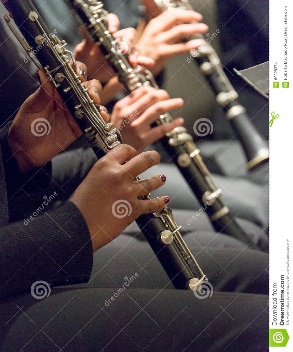 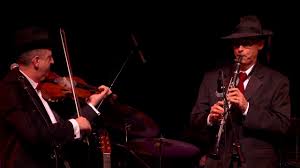 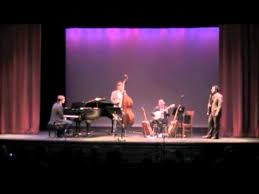 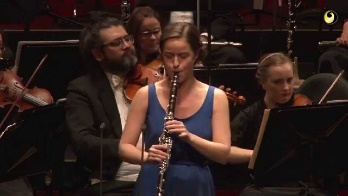 The clarinet is important in several genres or styles of music.
3 genres of music where a clarinet is played are classical, jazz, and klezmer.
Listen to music.   Dance to music.  Play music. 
Until next time …....
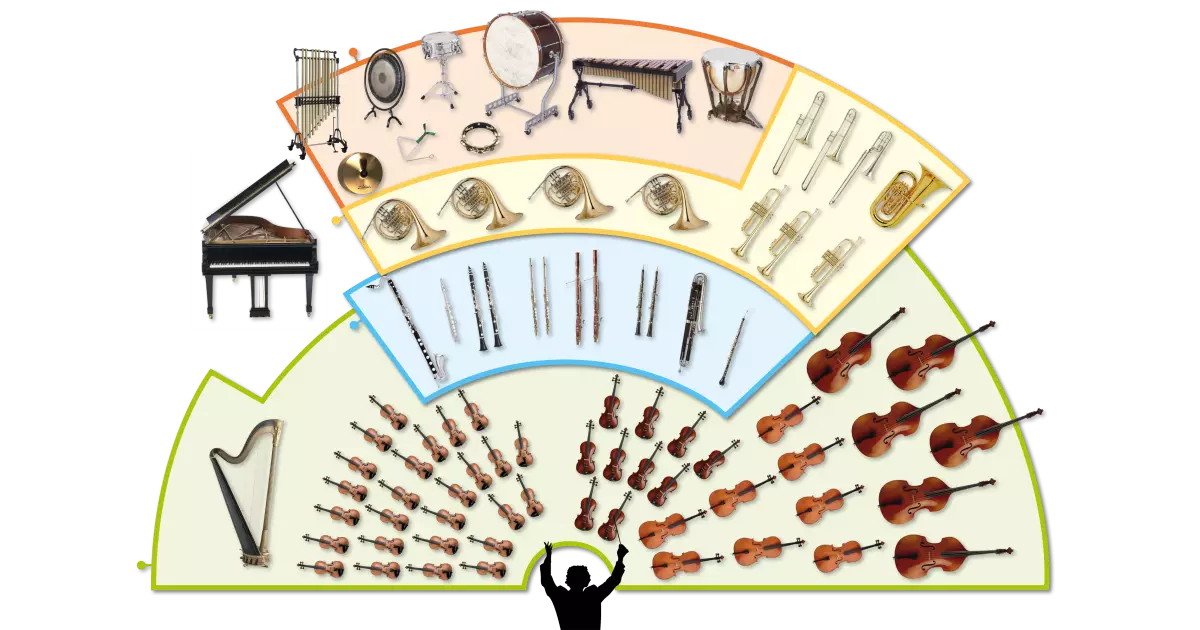